List 2 inequalities from the following number lines
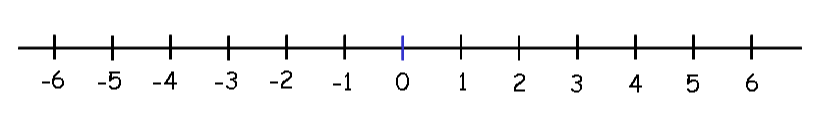 X

X
1)
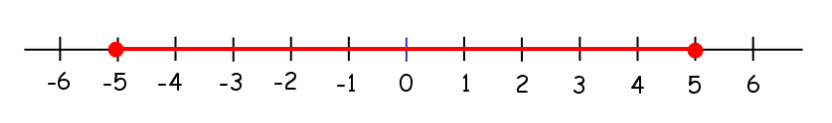 X

X
2)
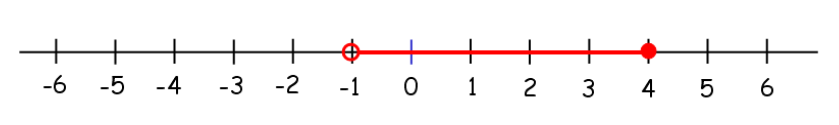 X

X
3)
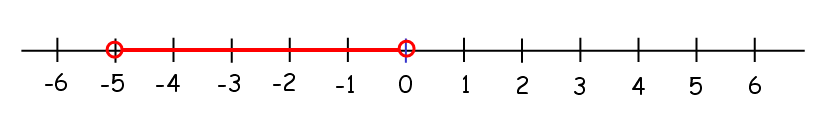 X

X
4)
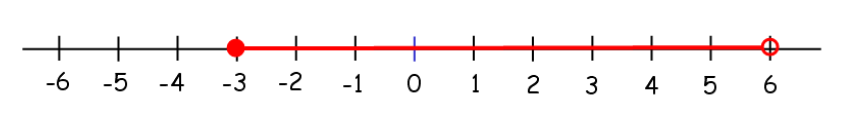 X

X
5)
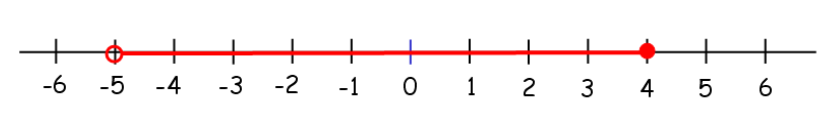 X

X
In your books:
Represent an inequality
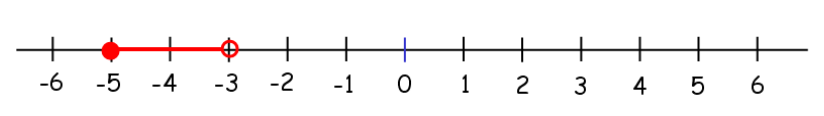 List two individual inequalities
X
X
Explain how you can combine these in a single inequality
In your books:
Represent an inequality
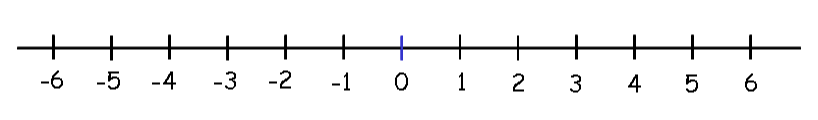 List two individual inequalities
X
X
Explain how you can combine these in a single inequality
[Speaker Notes: Demonstrate with student’s example]